ПРОЕКТИРОВАНИЕ ТУРИСТСКО-РЕКРЕАЦИОННОГО КОМПЛЕКСА, СВЯЗАННОГО С НАЦИОНАЛЬНОЙ КУХНЕЙ И ТРАДИЦИЯМИ НАРОДОВ ХАНТЫ И МАНСИ
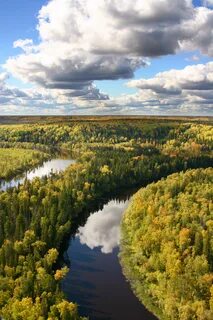 Авторы:
Чирков Михаил Сергеевич
Торган Денис Алексеевич

Пермский институт(филиал) РЭУ им. Плеханова, кафедра Технологи продукции и организации общественного питания, 2 курс

Руководители:
Степанян Ю.Г.
Долгополов Е.В.
На повестке дня:
Актуальность
Цели
Задачи
Аннотация
Актуальность и аннотация проекта
Актуальность исследования заключается в создании возможности изучения образа жизни, обычаев и традиций коренных народов страны, в частности народов Севера, а также знакомство гостей с культурой округом.
Югра – это страна открытий и ярких инноваций, а также древних и недавних традиций, которые в свое время были эпохальными инновациями. Дух открытий и смелых решений – вот он, характер новой Югры. Проектируемый туристско-рекреационный комплекс у г. Югорск, первого города Ханты-мансийского автономного округа - Югры при въезде с запада (Урала), выражает идею открытий, ставшую смыслом и брендом Югры.
Цели и задачи проекта
Цель проекта – разработка проекта туристско-рекреационного комплекса, связанного с национальной кухней, обычаями и традициями народов Севера с обоснованием технической и экономической возможности проектирования.
Задачи:
-Анализ нормативной, научной, публицистической литературы, интернет-источников;
-Обоснование туристского потенциала исследуемой территории;
-Обоснование выбор места проектирования комплекса (расположение, доступность);
-Разработка технологических карт туристических маршрутов в виде путеводителей.
Туристский потенциал исследуемой территории
Ханты-Мансийский автономный округ – Югра – один уникальных регионов России по природным ресурсам, разнообразию флоры и фауны. Правительством Югры туристская отрасль определена как одна из наиболее перспективных и динамично развивающихся отраслей в экономике округа. Постановлением правительства округа утверждены основные направления развития туризма в ХМАО-Югре на период 2018-2025 гг. и мероприятия по их реализации, которые направлены на формирование востребованной и конкурентоспособной туристско-рекреационной отрасли, обеспечивающей возрастающий спрос российских и зарубежных потребителей.
Обоснование выбора места проектирования туристско-рекреационного комплекса
Туристско-рекреационные ресурсы территории являются «отправной точкой» для формирования туристско-рекреационного комплекса.При оценке туристских ресурсов Советского района был использован наиболее оптимальный, на наш взгляд, сущностный подход. Согласно ему туристские ресурсы делятся на природно-рекреационные (уникальность флоры и фауны региона живописные ландшафты) и культурно-исторические (музеи, памятники и памятные места района; коренное население и др.).
Национальная кухня Северных народов ханты и манси – особенности питания
«Суровый Север закалил сердца…», - поется в одной современной песне. Однако правильнее было сказать, что Север закаляет не сердца, а… желудки. Кухня коренных народов Севера весьма специфична и довольно сильно, до не давнего времени, отличалась от привычной нам русской и европейской кухни. Сама природа обеспечила человека таким составом пищи, чтобы он мог выжить в тяжелых, северных широтах. Местные виды растений и животных содержат все необходимые для человеческого организма микроэлементы, что бы он мог жить именно в этих местах. Например, концентрация витаминов в северных ягодах растет пропорционально удалению от экватора: чем ближе к кромке Северного ледовитого океана, чем скуднее и меньше растительность – тем больше витаминов в этой пище.
Идейная реализация
На сегодняшний день выполнен перевод земельного участка из земель лесного фонда в границы населенного пункта (самая сложная часть).Некоторые рекомендации гостям  округа, что обязательно необходимо сделать, приехав в проектируемый комплекс . Такой проектируемый комплекс позволит туристам, как можно более полно познакомиться с культурой, жизнью, традициями Северных народов. Проектируемый комплекс одновременно послужит решению задач насыщенного, полезного и доступного семейного отдыха югорчан, поездок выходного дня, лучшего понимания истории и культурных традиций Югры, как местного населения, так и российских и зарубежных туристов . Туризм в Югре – перспективная сфера деятельности, которая может дать хорошие результаты для экономики автономного округа. Это одно из главных направлений Стратегии развития региона.
ПРОЕКТИРОВАНИЕ ТУРИСТСКО-РЕКРЕАЦИОННОГО КОМПЛЕКСА, СВЯЗАННОГО С НАЦИОНАЛЬНОЙ КУХНЕЙ И ТРАДИЦИЯМИ НАРОДОВ ХАНТЫ И МАНСИ
Авторы:
Чирков Михаил Сергеевич
Торган Денис Алексеевич
Руководители:
Степанян Ю.Г., Долгополов Е.В.